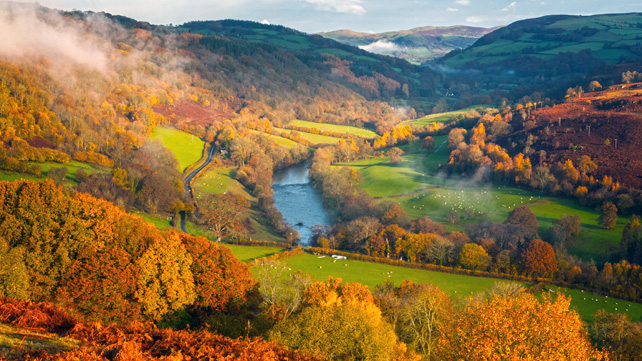 A Wye folyó a faluból nézve
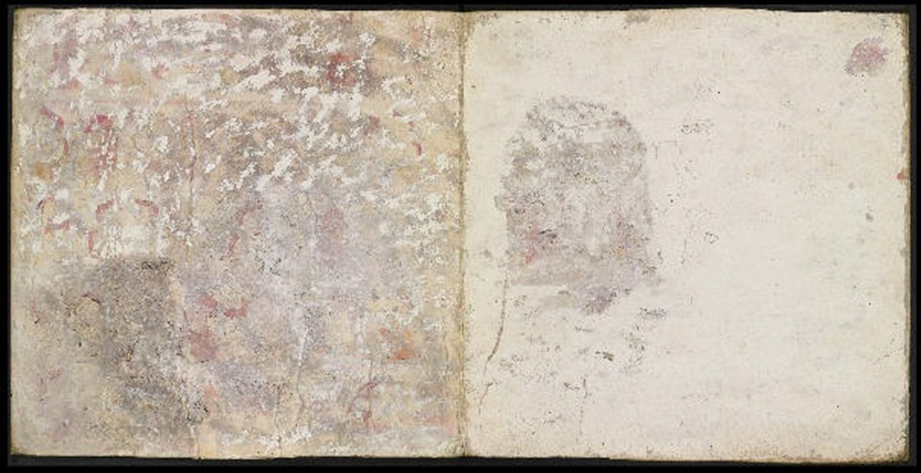 23. bekezdés: A grófnak egyeztetnie kell a Falutanácssal a fontosabb döntések meghozatala előtt.
25. bekezdés: A Falutanács csak akkor kérdőjelezheti meg a gróf döntését, ha van jobb alternatívája a probléma megoldására.
24. bekezdés: Ha a gróf a Falutanács bevonása nélkül új törvényt vezetne be, akkor a Falutanácsnak joga van azt megkérdőjelezni.
23. bekezdés: A grófnak egyeztetnie kell a Falutanácssal a fontosabb döntések meghozatala előtt. 
24. bekezdés: Ha a gróf a Falutanács bevonása nélkül új törvényt vezetne be, akkor a Falutanácsnak joga van azt megkérdőjelezni. 
25. bekezdés: A Falutanács csak akkor kérdőjelezheti meg a gróf döntését, ha van jobb alternatívája a probléma megoldására.